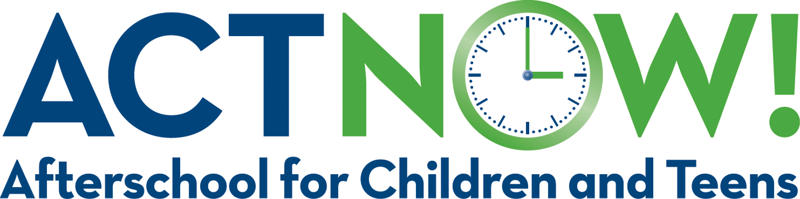 Leveraging Community Based Partners to support Career Readiness
[Speaker Notes: Materials 

My notes
Reports
Map One pager
Chicago Profile
Pens
Presentation on a USB drive
Adapter cable
ACT Now 1 pager]
Welcome!
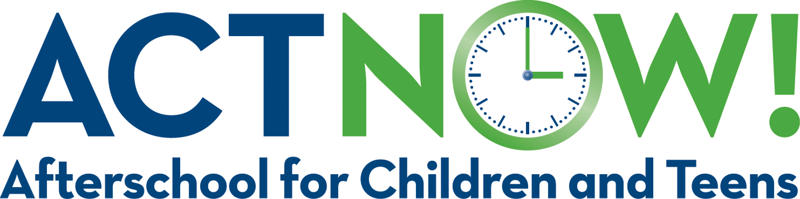 [Speaker Notes: Susan

Introductions for Everyone]
Agenda
Background on the Map
Map Data
How We Use the Map
What Stakeholders Can Do
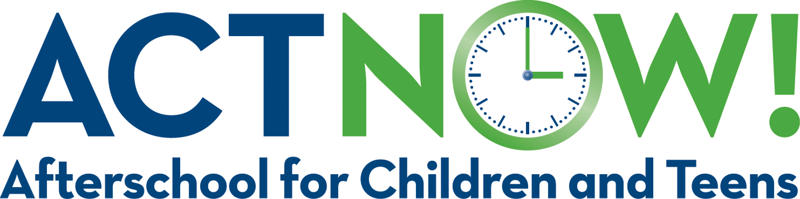 [Speaker Notes: Susan]
What is ACT Now?
A statewide coalition that advocates for quality and affordable afterschool programs for Illinois’ youth
Our partners are:
Providers
Educators
State agency members
Community advocates 
Youth organizations
Policymakers
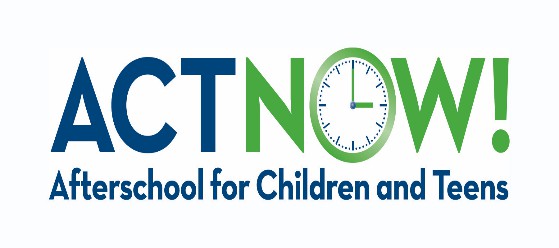 [Speaker Notes: Susan

ACT Now is a statewide coalition that works to ensure that young people in Illinois have access to quality, affordable afterschool and youth development programs.  ACT Now is a diverse coalition supported by Illinois families, educators, business leaders, afterschool providers, community advocates, youth organizations, and policymakers across the state.]
Policy
Professional Development
Quality
Our Work
Community Schools
Afterschool Advocates
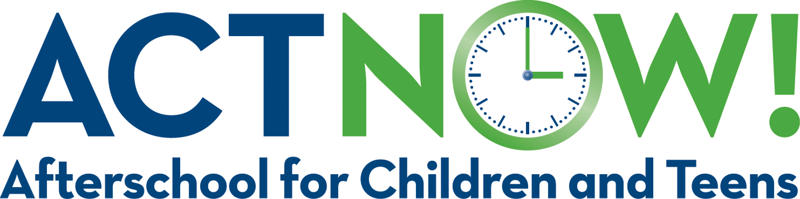 [Speaker Notes: Susan]
Importance of Career Readiness in Afterschool
Afterschool is a natural vehicle for career exploration, work-based learning, interaction with industry, and exposing students to the opportunities that exist for them right here in Illinois 
Afterschool programs help many students develop the skills they need to land the jobs of the future
These programs teach skills such as leadership, problem-solving, critical thinking, teamwork, responsibility, and time management
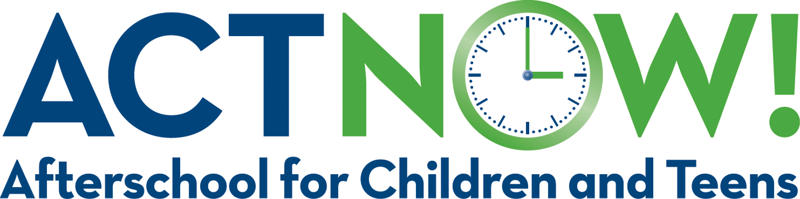 [Speaker Notes: Susan]
Background on the Map
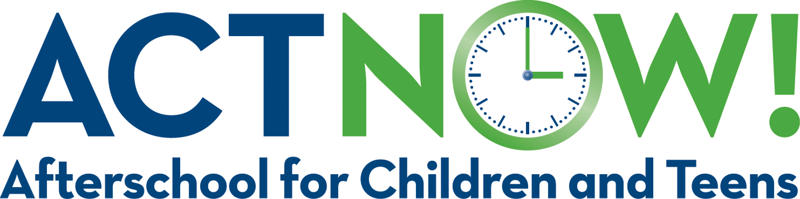 [Speaker Notes: Susan]
Diving into the Map—Activity
Navigate to map.actnowillinois.org
Answering the following questions on your post-its and place your post-its on the corresponding poster on the wall
What do you see?
What does this map seem to do?
What data can this map give you?
How might we use this map?
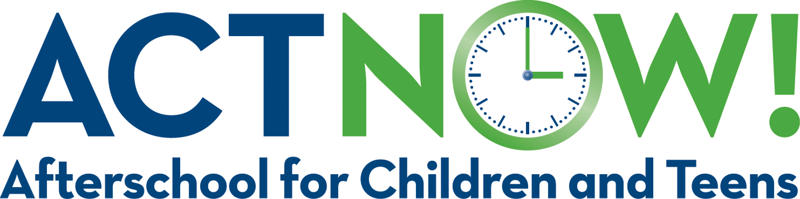 [Speaker Notes: Susan]
Why Do We Need a Map/Benefits to Providers
Fragmented field
Network with other programs/pool resources
Advertise to community members’ and parents
Educate policymakers and the public
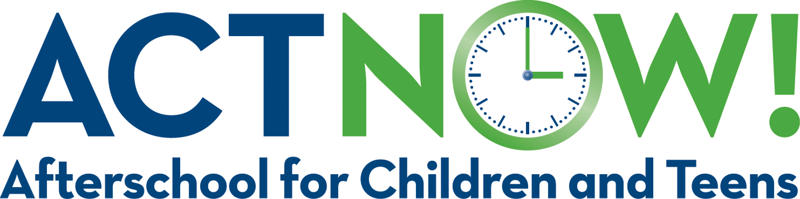 [Speaker Notes: Susan]
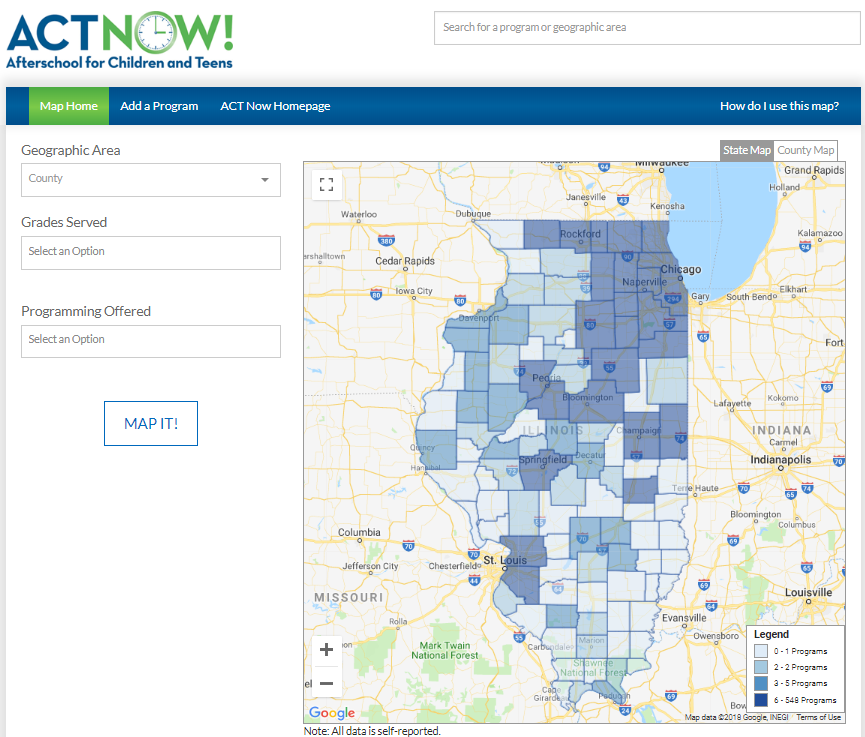 How WeUse the Map
map.actnowillinois.org
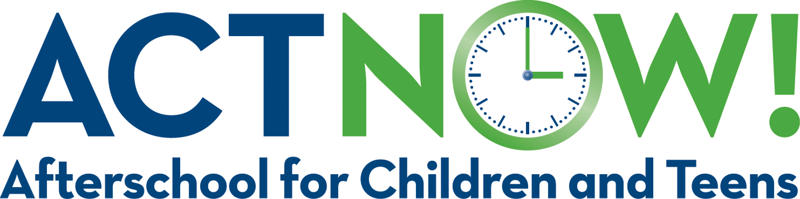 [Speaker Notes: Susan

Walk through navigating from our webpage 
Searching for program 
	country 
	other filters
	by name
	zoom into a county
Adding a program 
Editing a program]
How We Use the Map: Geographic Filter
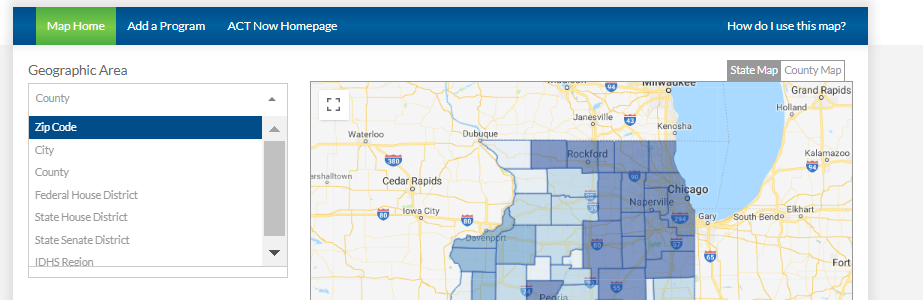 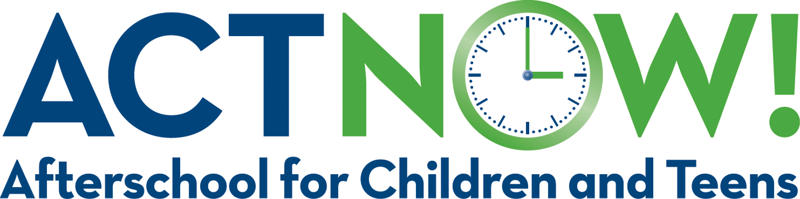 [Speaker Notes: Susan]
How We Use the Map: Content Filters
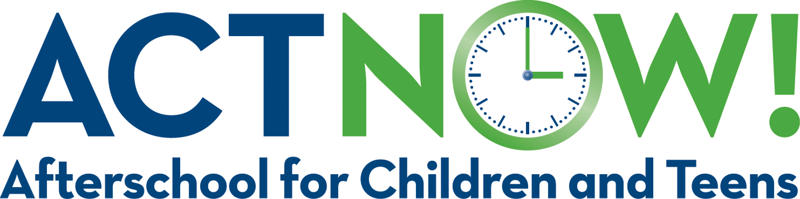 [Speaker Notes: Susan]
How We Use the Map: County View
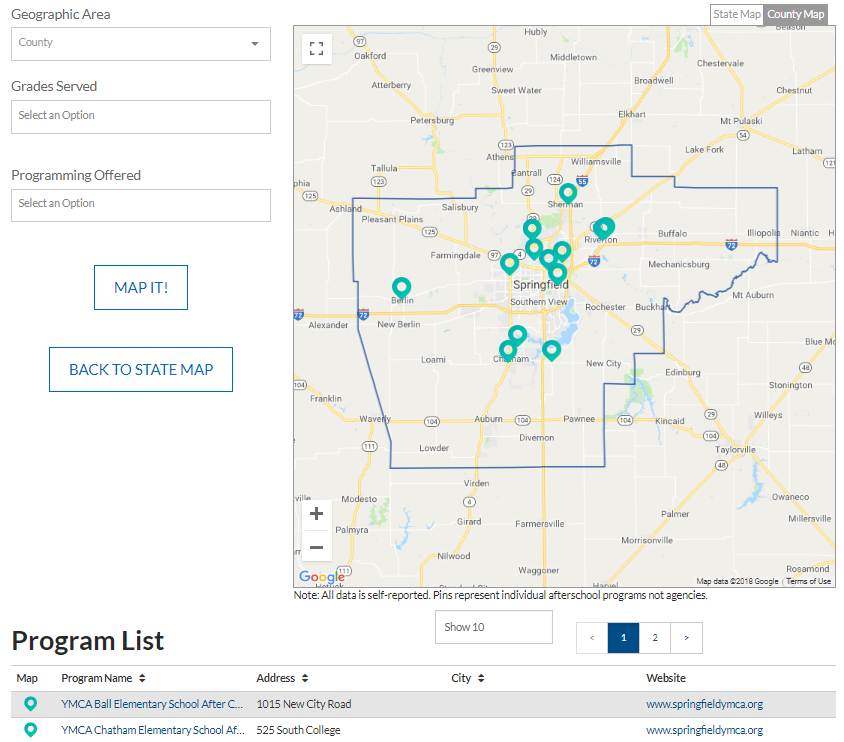 [Speaker Notes: Susan]
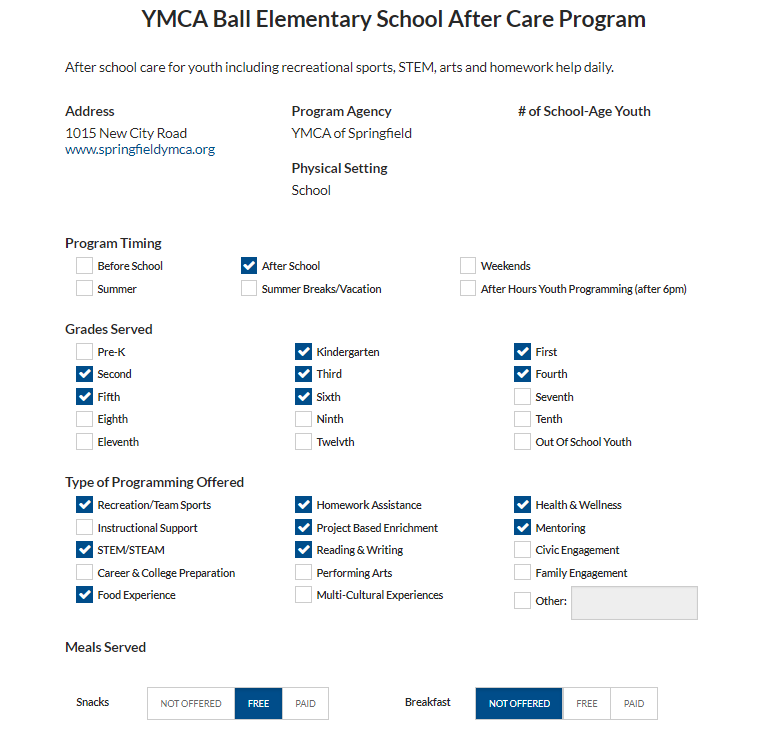 How We Use the Map: Program Profile
[Speaker Notes: Susan]
Map Data
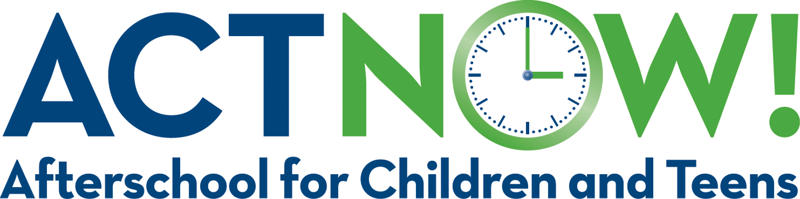 [Speaker Notes: Susan]
The State Context For Afterschool
2,141 programs are in the map
Over 400,000 youth, or 18% of youth participate in afterschool
Programs on average had 6 staff people
The following is the breakdown of program timing:
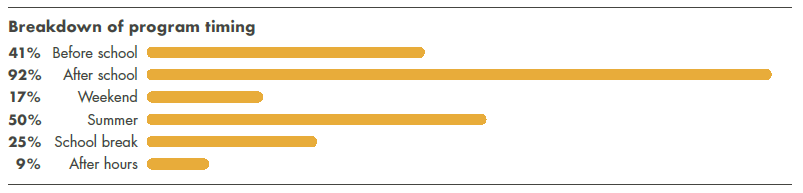 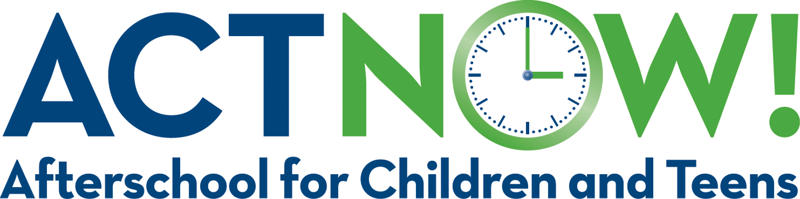 [Speaker Notes: Faith

Mention that people can double answer]
The State Context For Afterschool: Grades
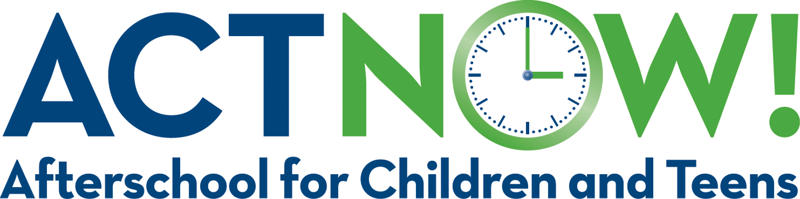 [Speaker Notes: Faith]
The State Context For Afterschool
Settings
Geographic Location
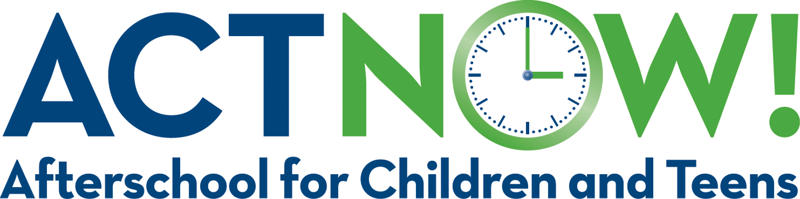 [Speaker Notes: Faith

Cook County has
the greatest number of programs with 547
programs reported. Northeastern Illinois has the
greatest concentrations of programs. Statewide,
counties with large cities also report greater
numbers of programs. In many rural counties,
4-H might be the main source of out-of-school
time programming. The southeastern portion of
the state has far fewer programs than any
other region as a whole.
The following counties reported no afterschool
programs at all: Alexander, Douglas, Ford,
Hardin, Putnam, and Stark. This is particularly
troubling given that some of these counties have
an extreme need for these services. Alexander
County has a child poverty rate of 47 percent,
and Hardin County has a child poverty rate of
36 percent.6 Douglas and Putnam Counties also
have child poverty rates of 14 percent, and Ford
County’s rate is 17 percent.7]
Exploring Afterschool: Funding
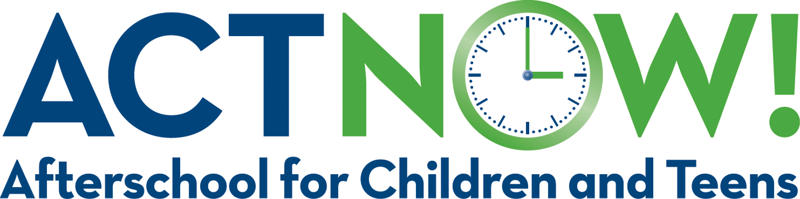 [Speaker Notes: Faith]
Exploring Afterschool: Quality Matters
468 programs report using the quality standards
260 report having qualified staff
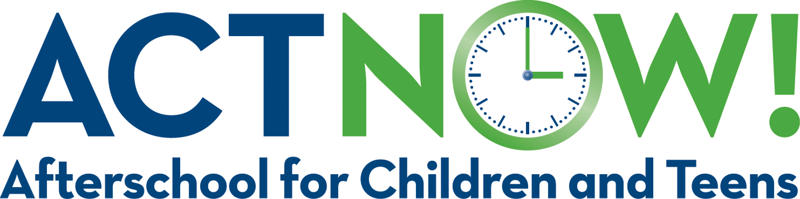 [Speaker Notes: Emma

Generally explain what the standards and ILQPSA are
Go over map standards data
Explain how the ILQPSA relates to the map data]
Exploring Afterschool: Healthy Lives
One in six children in Illinois struggles with hunger
19.3% of youth ages 10 to 17 are obese
44% of programs offer some sort of food
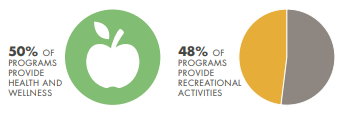 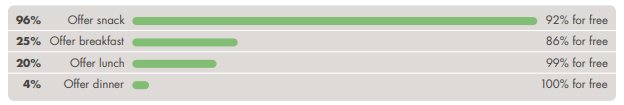 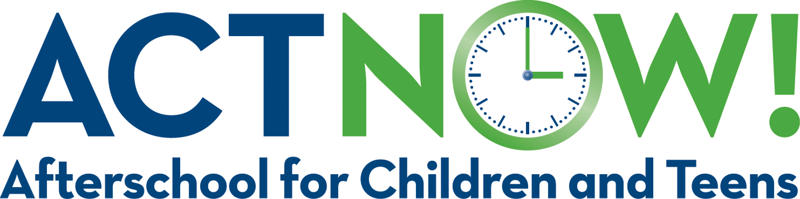 [Speaker Notes: Sara]
Exploring Afterschool: Mentoring
Mentored students better attitudes toward school and better attendance
Mentoring can also support staff capacity
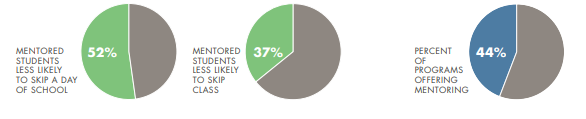 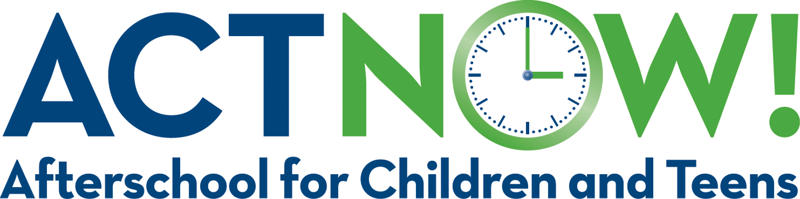 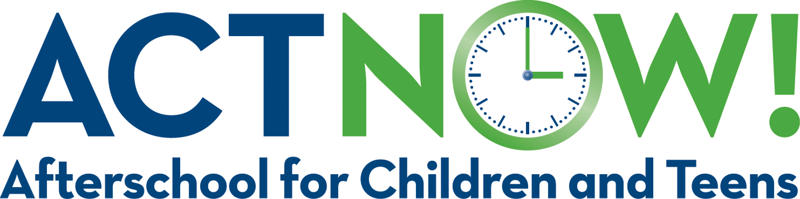 [Speaker Notes: Sara]
Exploring Afterschool: Academic Support
Afterschool programs help youth behave in class, improve their grades, and complete their homework assignments 
The Afterschool Map and Database shows that afterschool programs are making a substantial effort to support academic achievement in Illinois, including:
48% offering homework assistance
77% offering instructional support
51% offering reading and writing support
77% offering project based enrichment
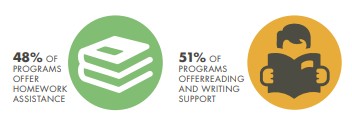 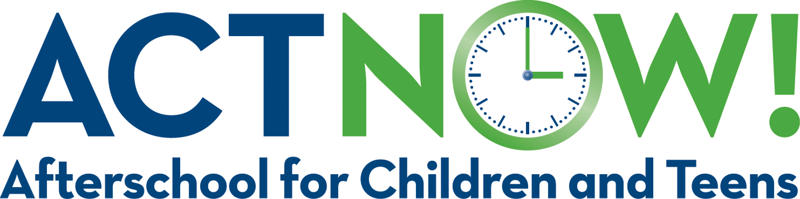 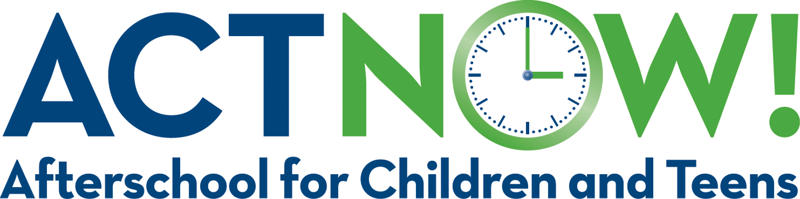 [Speaker Notes: Sara]
Exploring Afterschool: Career Readiness
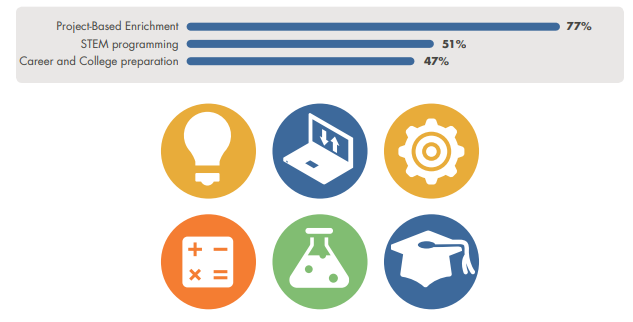 Only 31 percent of students in Illinois graduate high school college and career ready
Many schools are not able to provide opportunities during the school day for all students to learn about college and career options or to develop vital 21st century workforce skills
Afterschool programs teach workforce skills and expose youth to new careers
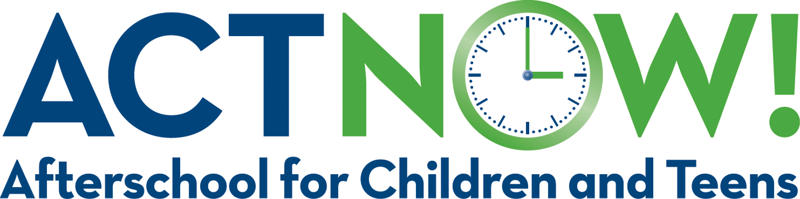 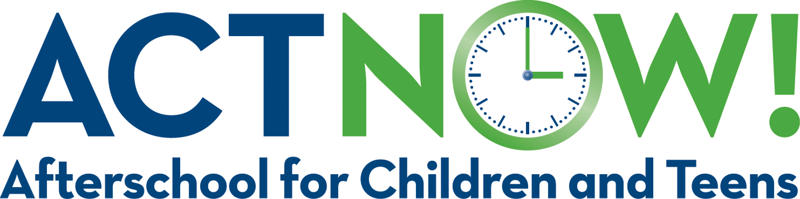 [Speaker Notes: Sara]
Exploring Afterschool: Family Engagement
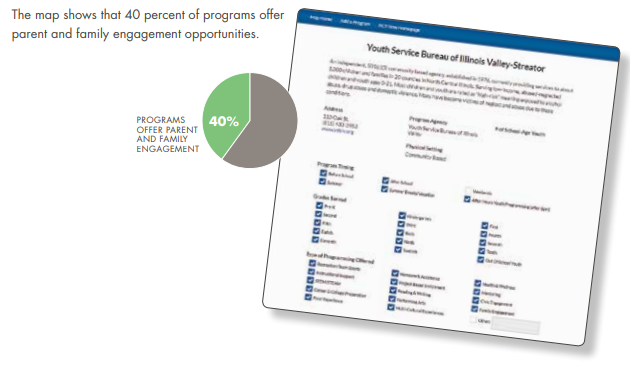 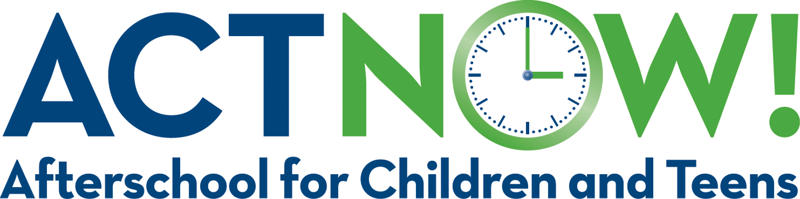 [Speaker Notes: Sara

Child care
Engaging families in comfortable settings
Family engagement improves grades]
The Unmet Need for Afterschool and Return on Investment
Need outpaces supply.  For every 1 child in afterschool 2 are waiting to get in.
Less than one percent of the state’s investments in children and youth ($6.2 billion) are dedicated to keeping youth safe, connected, and engaged in their communities through service, recreational, or leadership opportunities.
Afterschool saves up to $9 for every $1 invested.
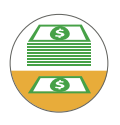 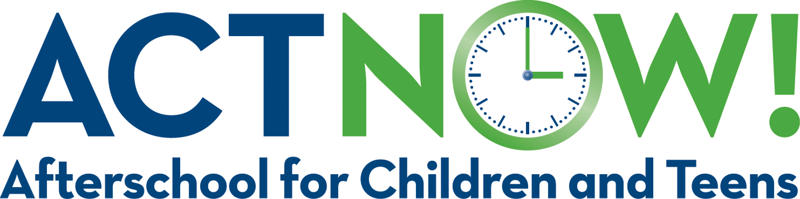 [Speaker Notes: Faith (Bringing it all together)

By increasing kids’ earning potential, improving academic achievement, and reducing juvenile crime and delinquency, afterschool saves up to $9 for every $1 invested.]
How We Use the Map
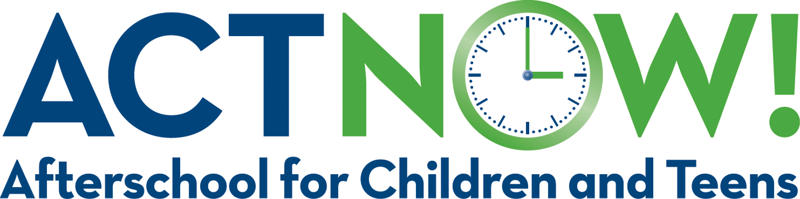 [Speaker Notes: Susan]
District/Regional Profiles
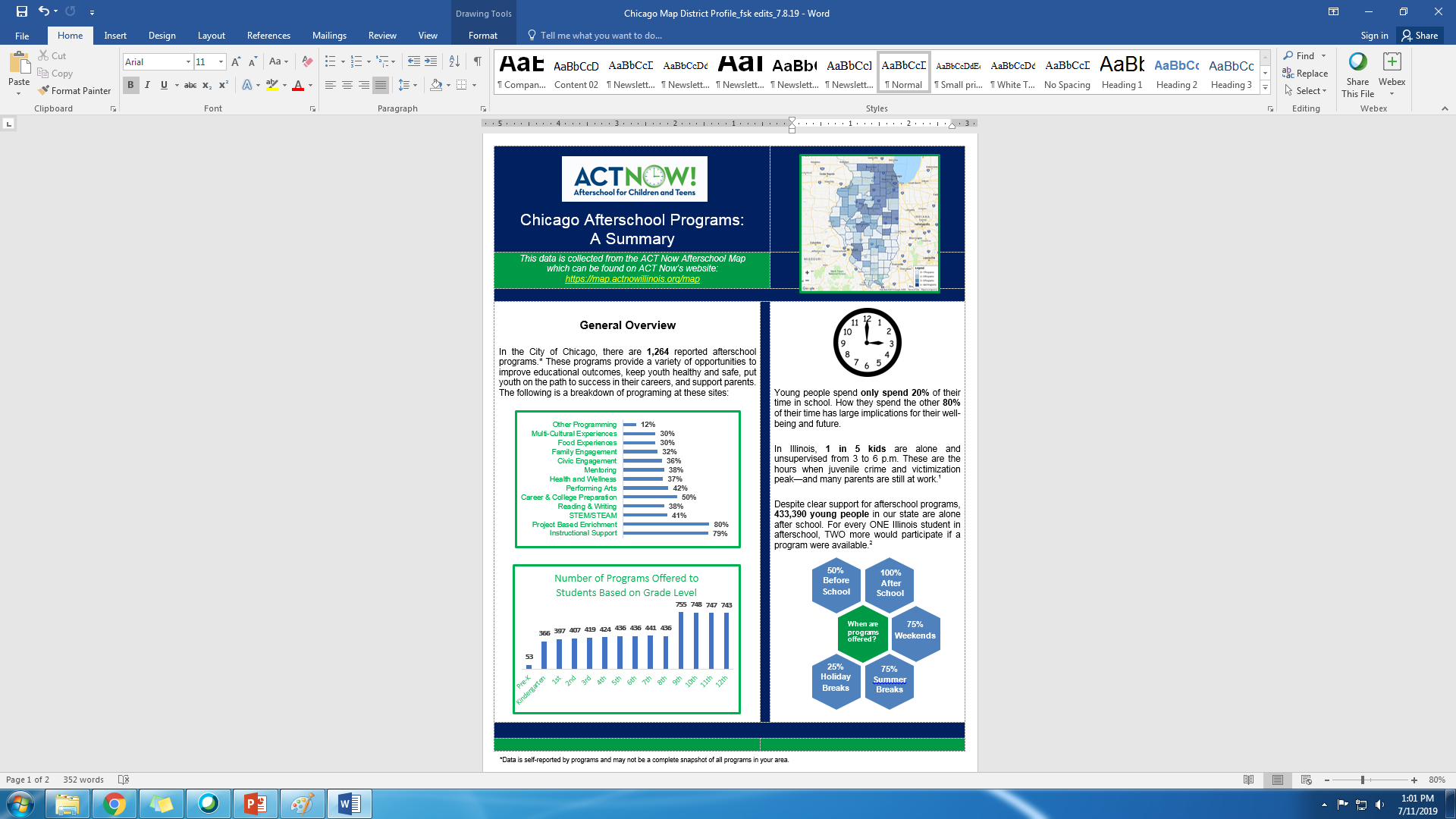 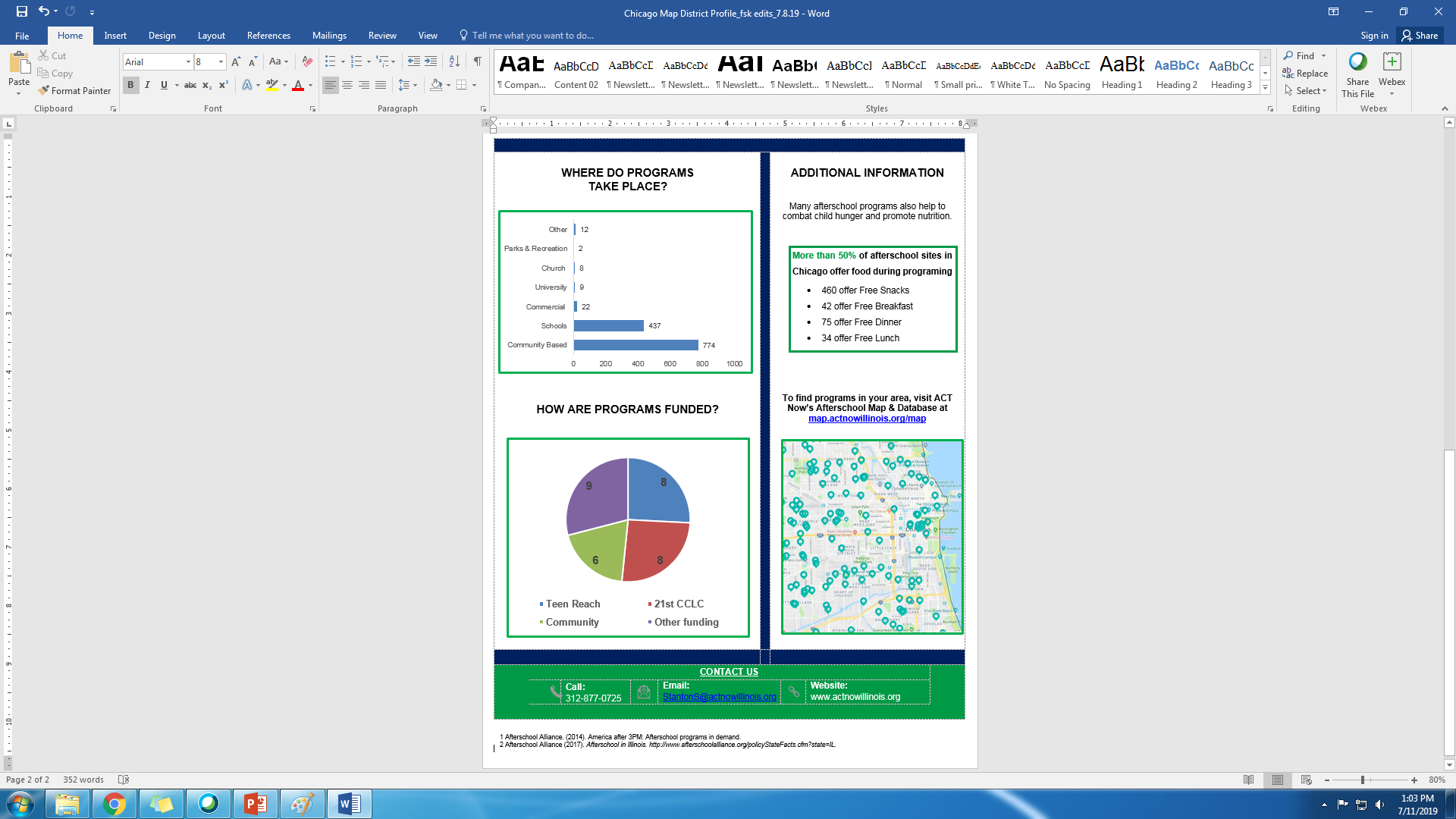 [Speaker Notes: Ashal

Why you created it
How you created it 
What did it show]
Afterschool Deserts
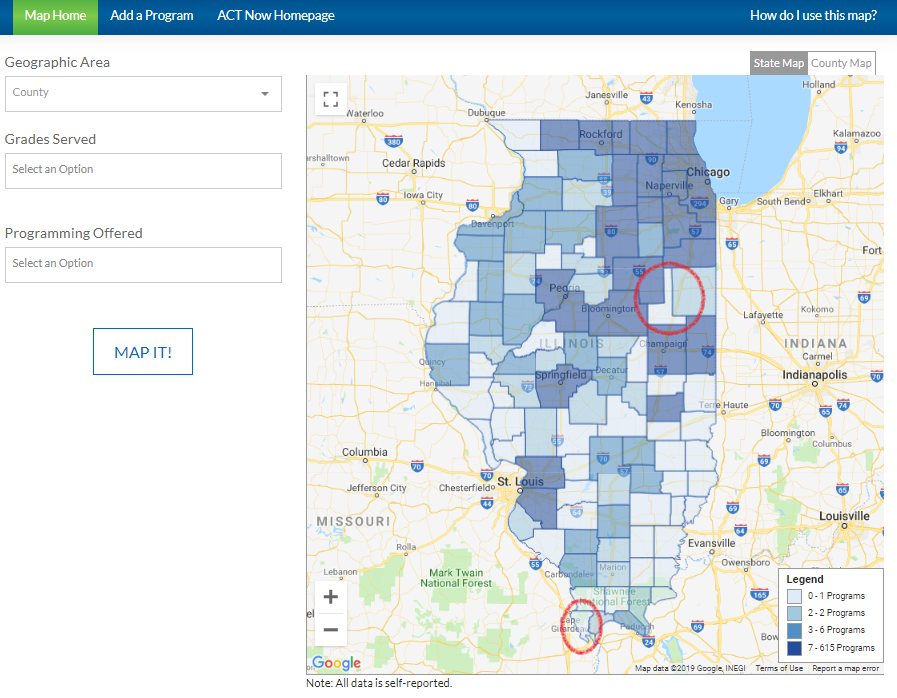 Places with high child 
poverty and low numbers 
of programs
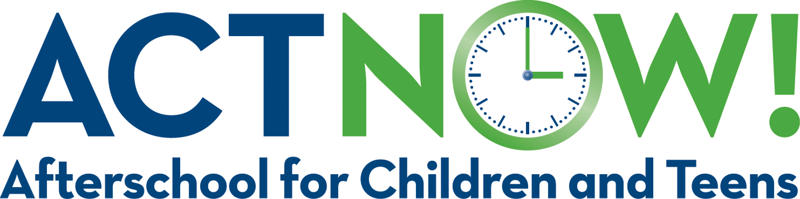 [Speaker Notes: Emma

Explain how we identify desserts
Briefly what outreach we have done
Talk about the Alexander County trip]
What Stakeholders Can Do
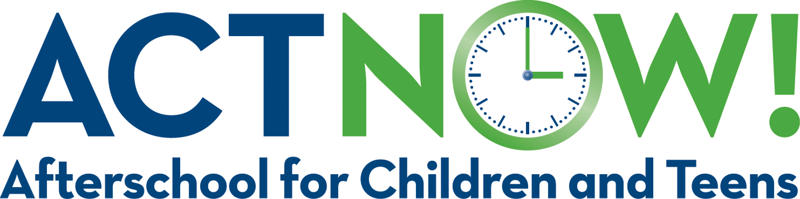 [Speaker Notes: Susan]
How do you think different stakeholders can use map data?	Schools	Afterschool Programs 	Policymakers etc…
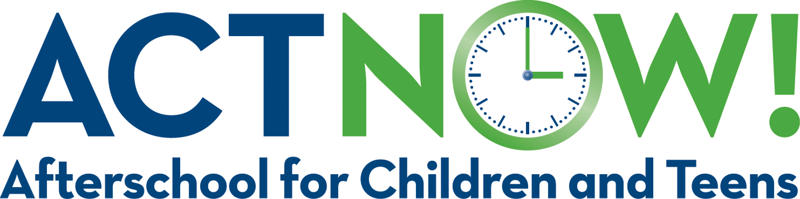 [Speaker Notes: Susan]
State Agencies
Educators
Business Leaders
Policymakers
What Can Stakeholders Do
Support districts in afterschool
Promote afterschool as a way to improve schools
Helps CBOs and school collaborate
Share data and collaborate
Use afterschool quality tools
Advocate
Provide expertise
Support
Support funding and partnerships
Highlight the effectiveness of afterschool
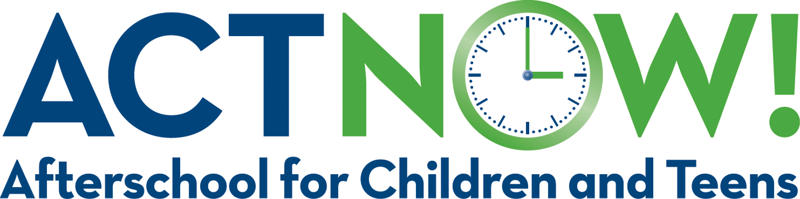 [Speaker Notes: Susan

Ask for final questions]
Contacts
Network LeadSusan StantonOffice: 312.877.0725Email: StantonS@actnowillinois.org
Youth Development AssociateFaith KnockeOffice: 312.877.0726Email: KnockeF@actnowillinois.org
Quality & Professional Development SpecialistEmma VibberOffice: 312.520.5268Email: VibberE@actnowillinois.org
Follow us on Facebook: @AfterschoolforChildrenandTeensNowFollow us on Twitter: @ACTNowCoalition
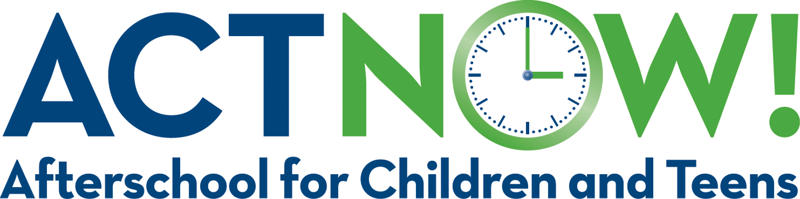